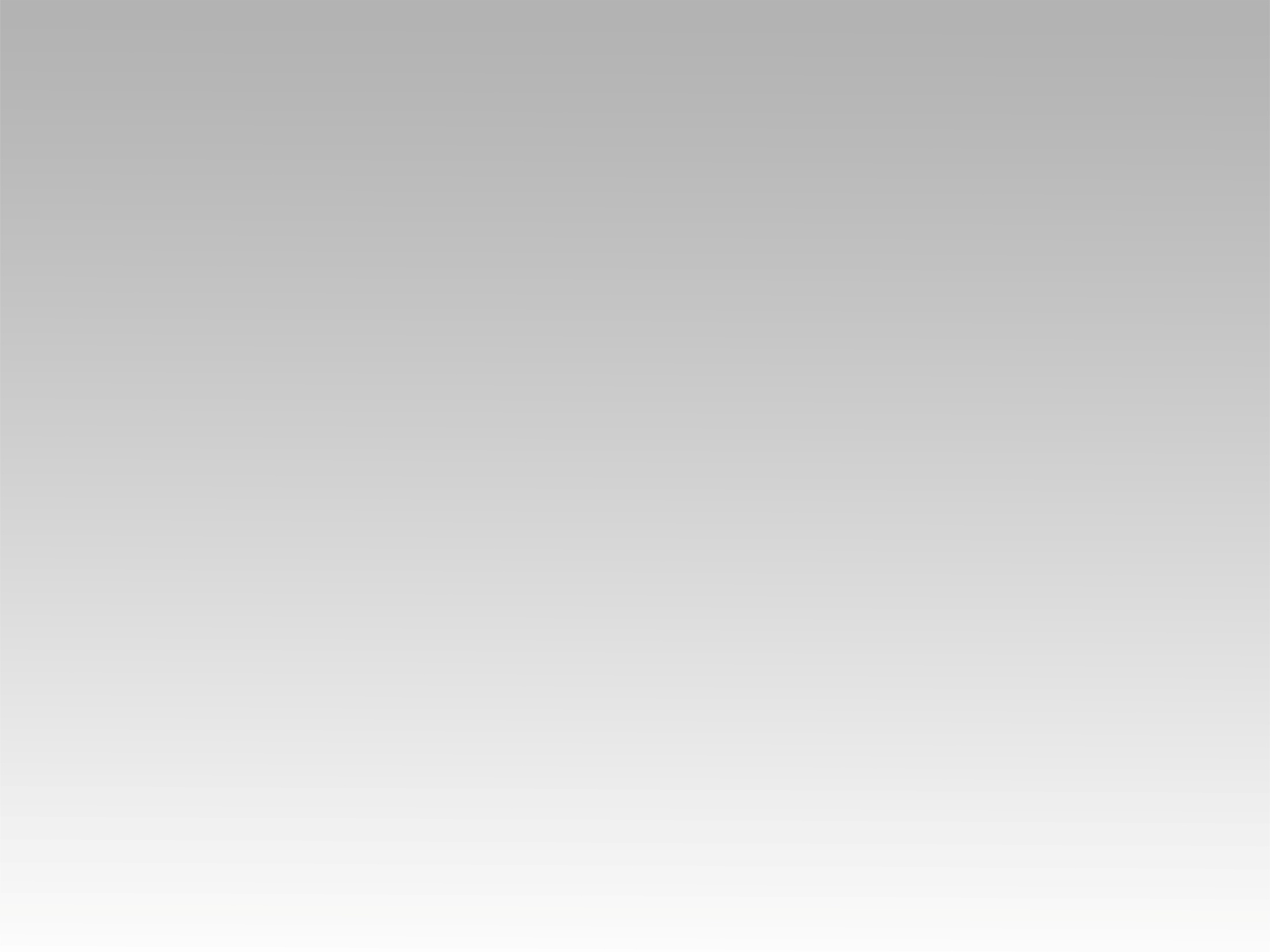 ترنمية 
ربي وصاني هالمحبة
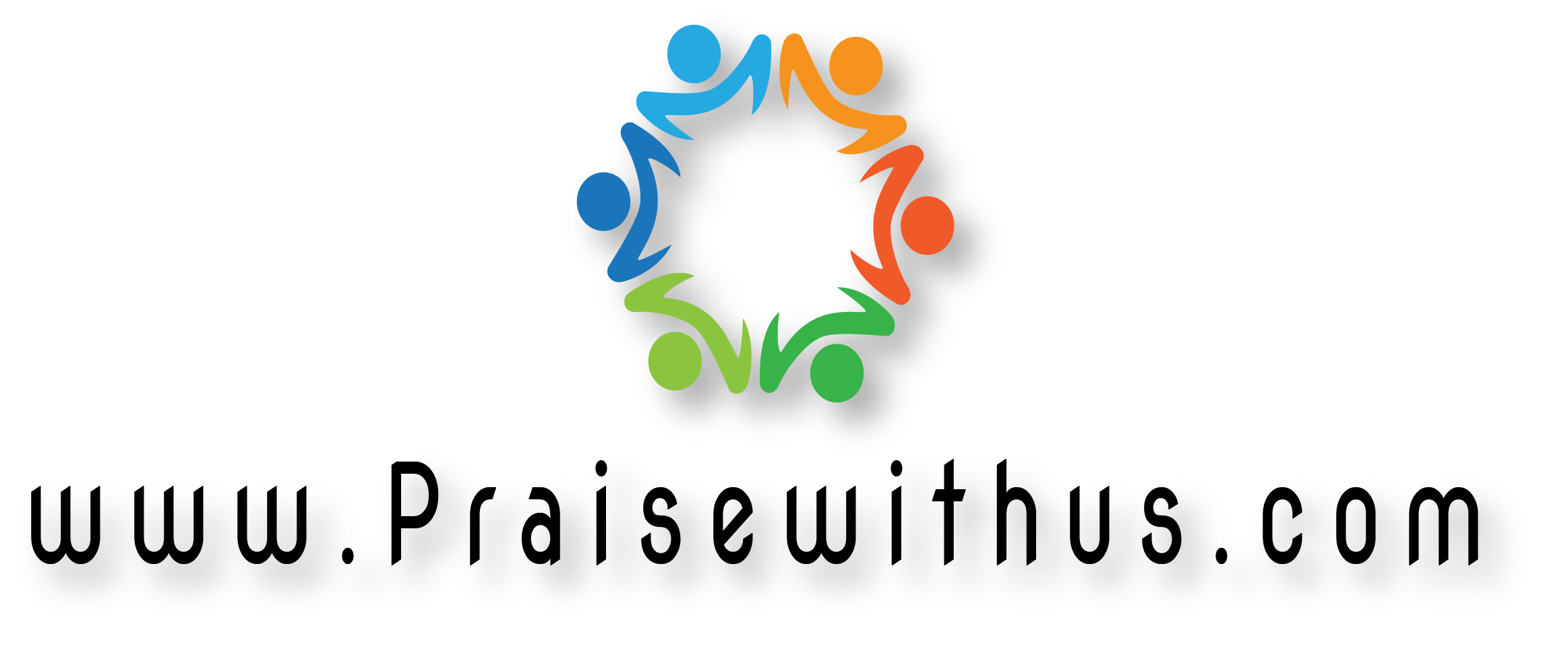 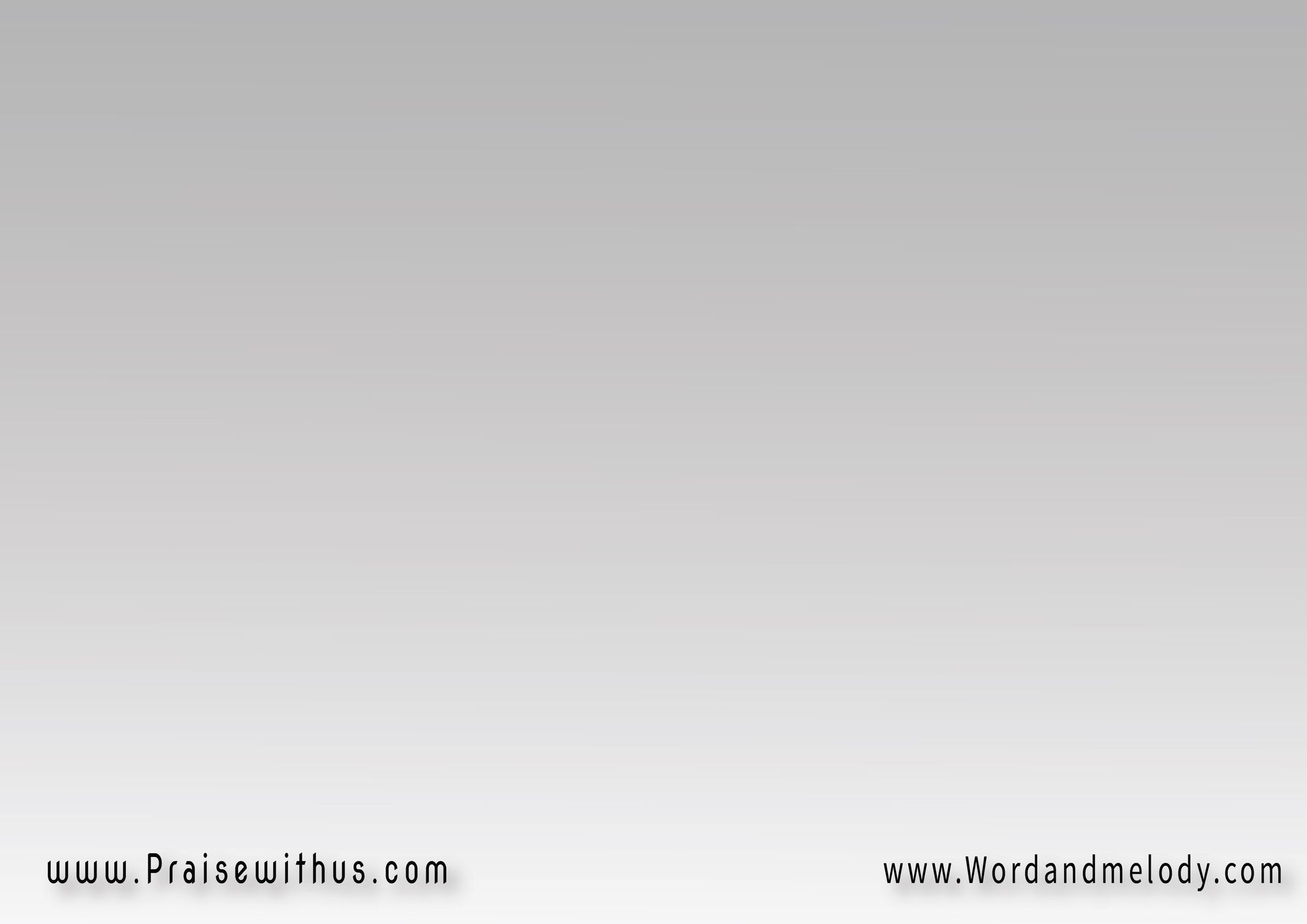 (ربي وصاني على المحبة 
 فيها نكبر وعليها نتربى)٢
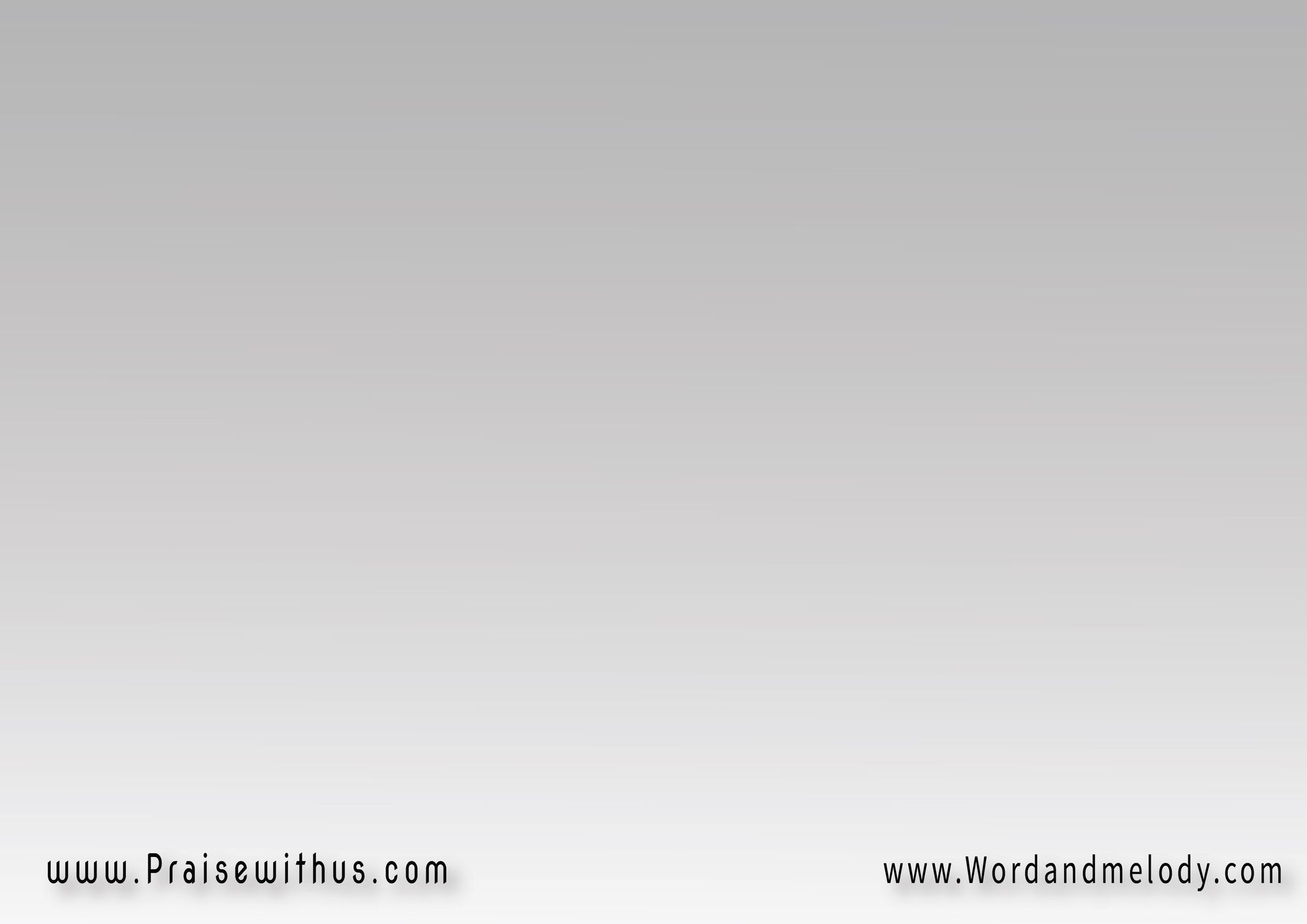 نبغي خويا بحال نفسي 
ونبغي عدويا القاسي
محبة المسيح فقلبي 
ونعمتو عليا تقويني
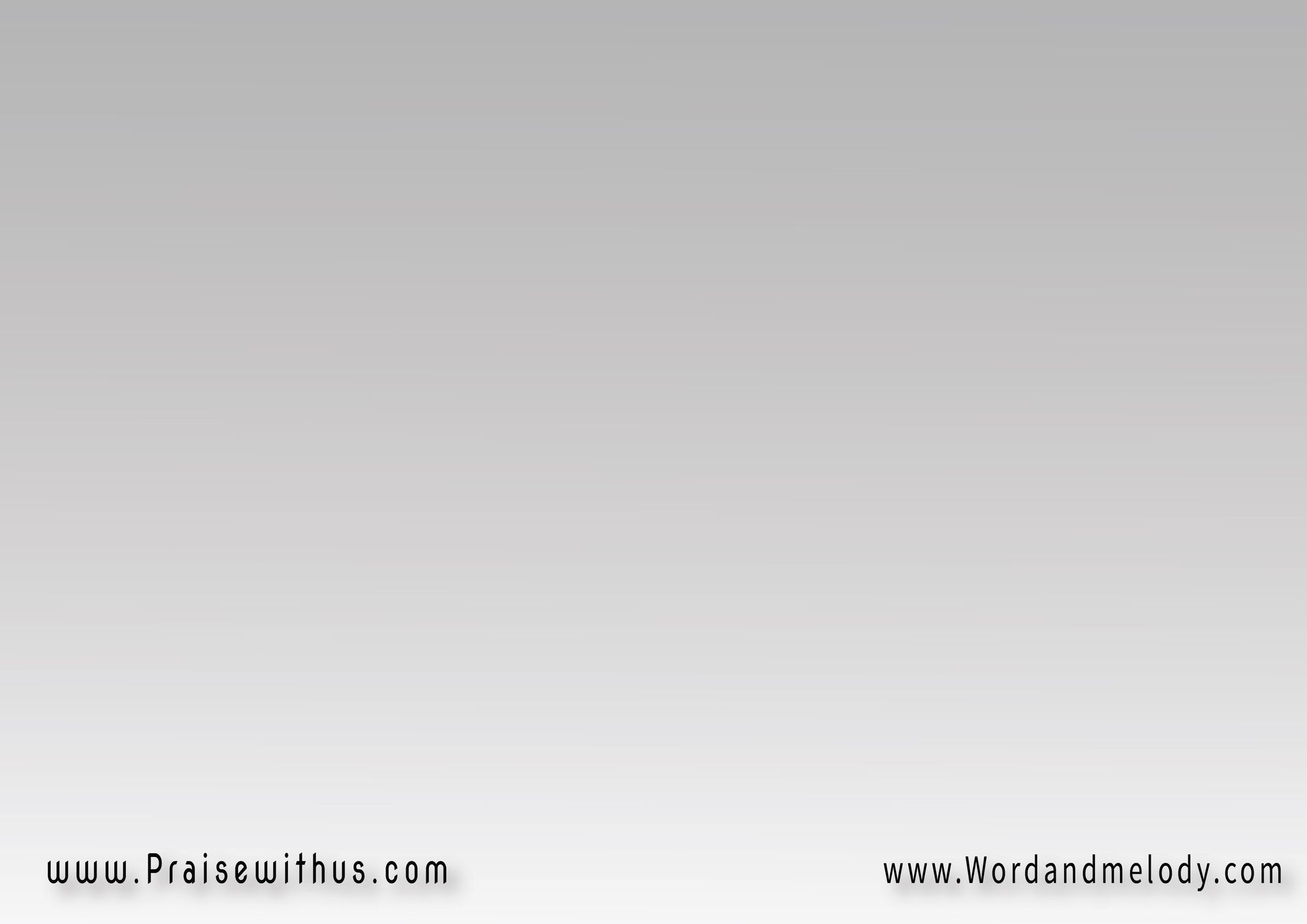 نبغي الناس كيما كانو 
نغفرلهم مانتسن والو
واخا فحقي هانو
واخا فحقي هانو
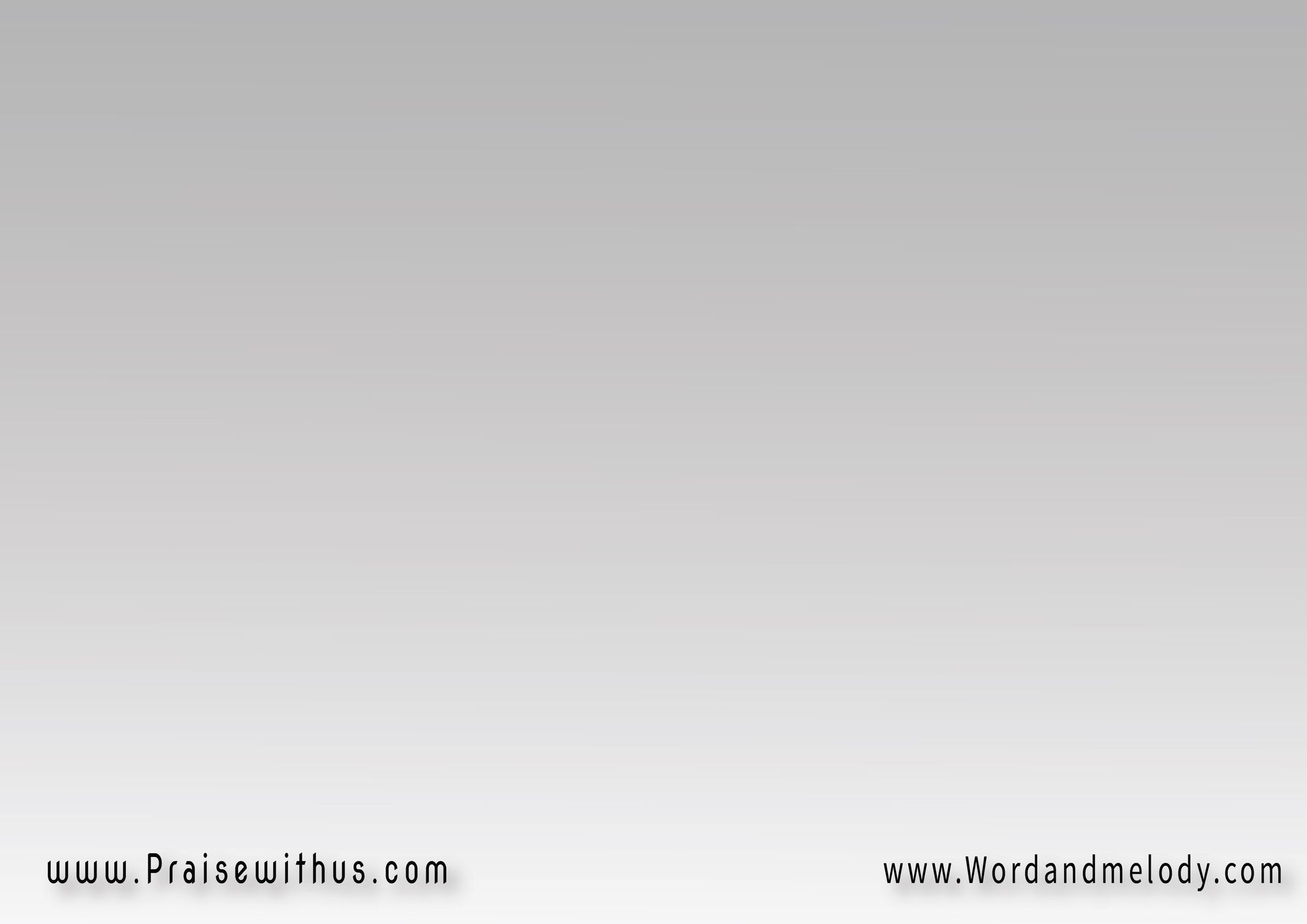 (ربي وصاني على المحبة 
 فيها نكبر وعليها نتربى)٢
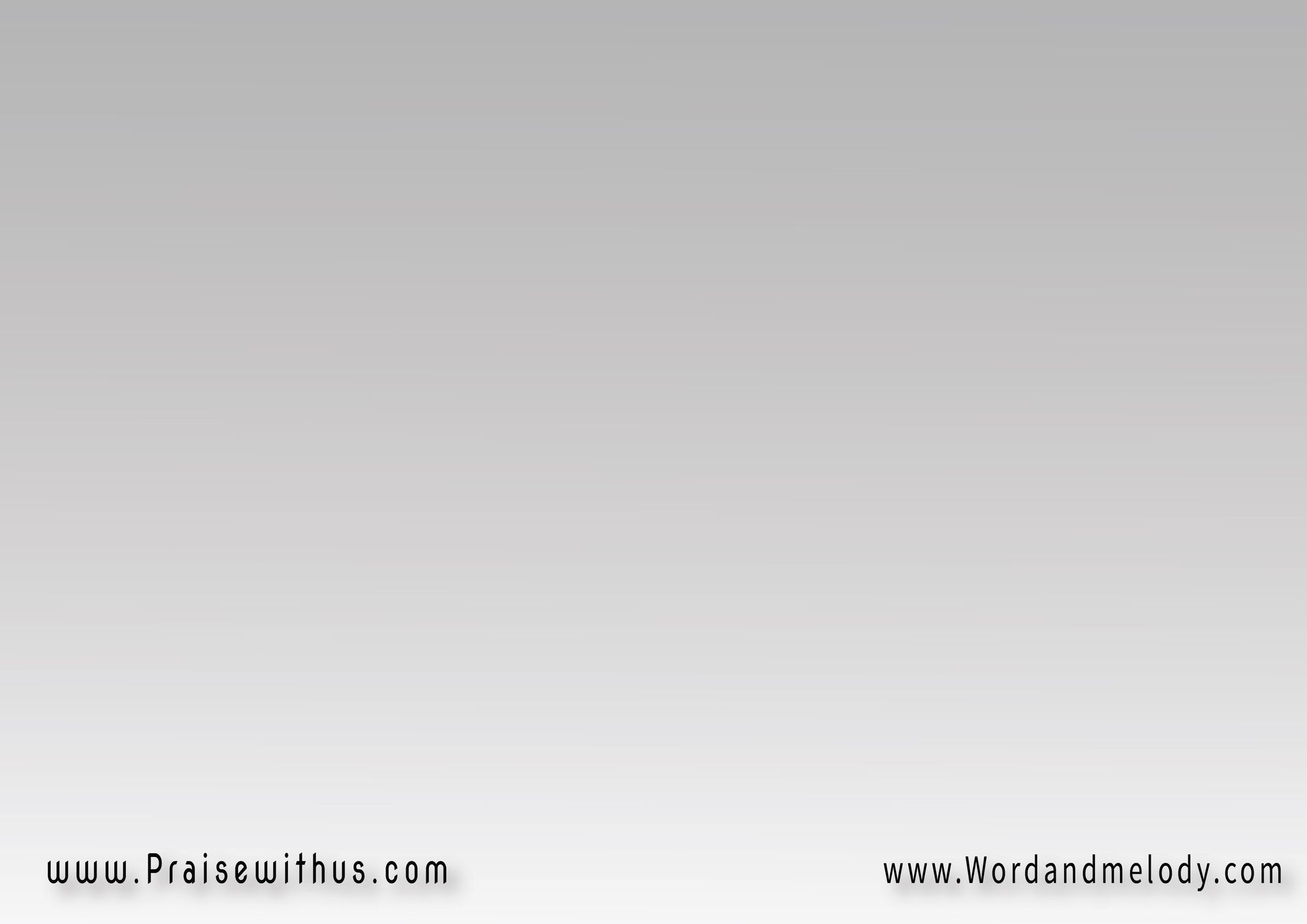 ندير الخير الى القادر 
نصبر على الشر وننتظر
ونتا يا ربي ناظر
ونتا يا ربي ناظر
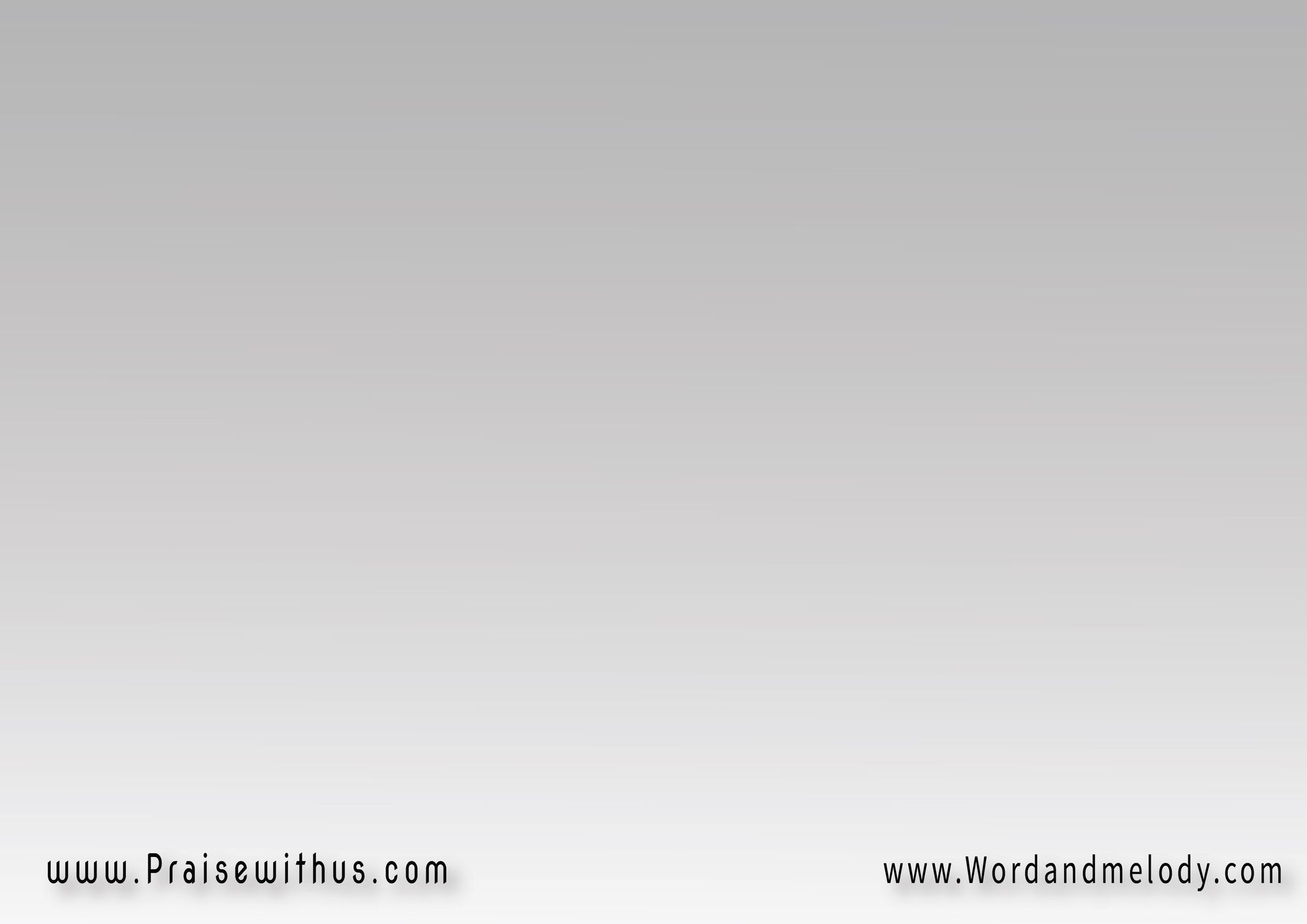 نطلب العوين من ربي 
كيزيد القــــــــوة فقلبي
ديما محتـــــاج للتغييـر 
نبغي ربي ونبغي الغير
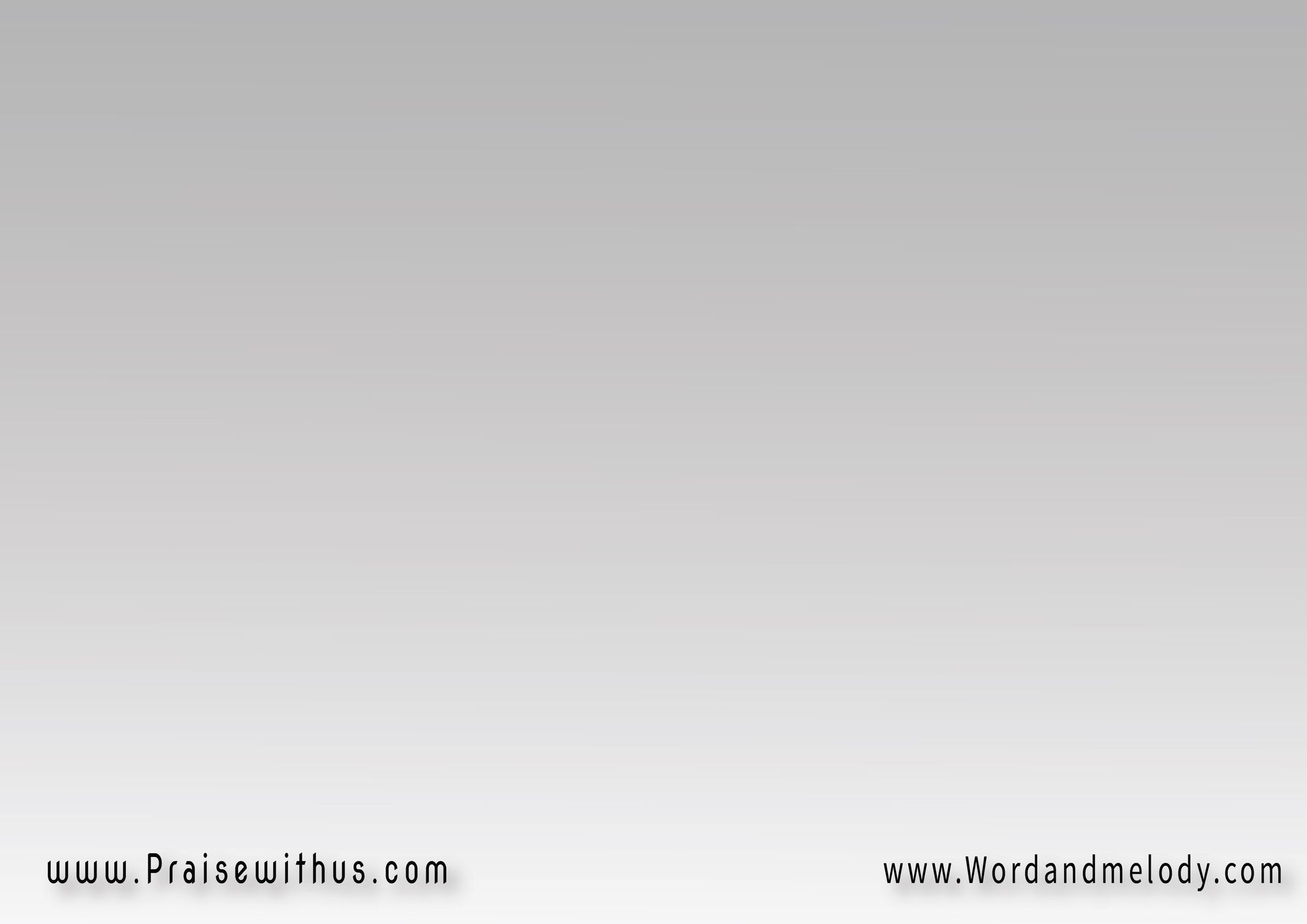 (ربي وصاني على المحبة 
 فيها نكبر وعليها نتربى)٢
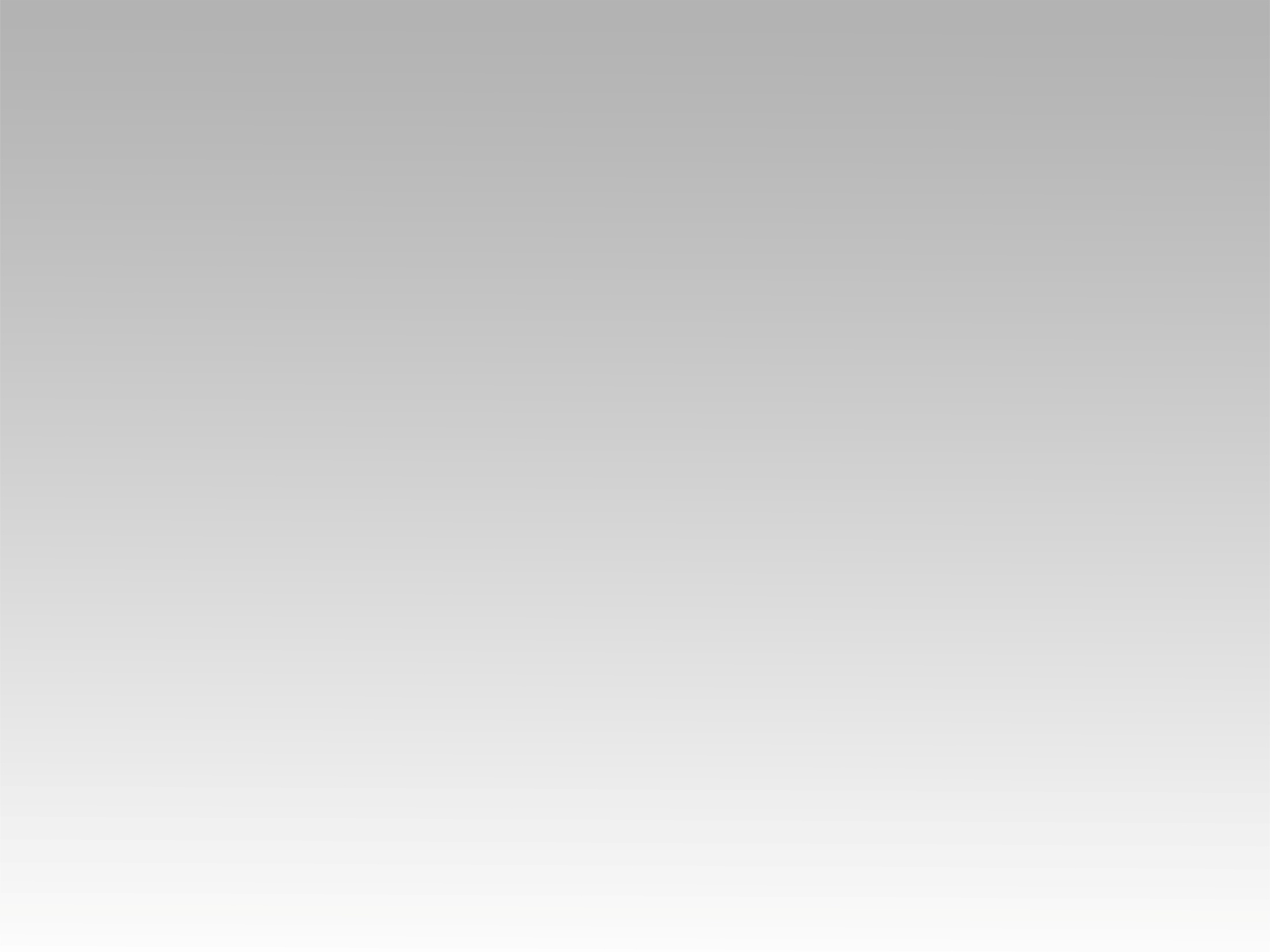 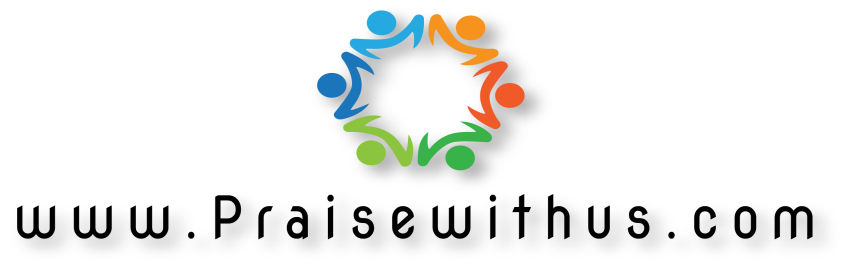